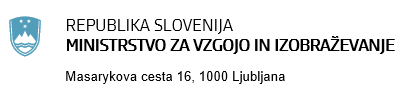 IZZIVI NA PODROČJU VZGOJE IN IZOBRAŽEVANJA OTROK S POSEBNIMI POTREBAMI
mag. Polona Šoln Vrbinc, vodja Sektorja za izobraževanje otrok s posebnimi potrebami, MVI
7.11.2023
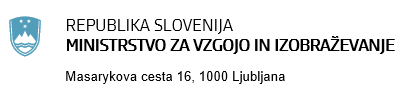 Zakonodaja na področju posebnih potreb
Zakon o celostni zgodnji obravnavi predšolskih otrok s posebnimi potrebami
Zakon o usmerjanju otrok s posebnimi potrebami 
Zakon o obravnavi otrok in mladostnikov s čustvenimi in vedenjskimi težavami in motnjami v vzgoji in izobraževanju
zakoni, ki urejajo področje osnovnošolskega, poklicnega, strokovnega ter splošnega srednjega izobraževanja in 
Zakon o organizaciji in financiranju vzgoje in izobraževanja
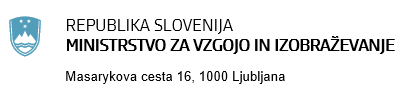 Skupine otrok s posebnimi potrebami
V predšolskem obdobju centri za zgodnjo obravnavo, ki delujejo v okviru razvojnih ambulant, prepoznavajo otroke s posebnimi potrebami, ki imajo razvojne zaostanke, primanjkljaje ovire oziroma motnje na telesnem, spoznavnem, zaznavnem, socialno-čustvenem, sporazumevalnem področju ali so dolgotrajno bolni ter otroke z rizičnimi dejavniki. 
Skupine otrok s posebnimi potrebami po Zakonu o usmerjanju otrok s posebnimi potrebami pa so:
otroci z motnjami v duševnem razvoju,
slepi in slabovidni otroci oziroma otroci z okvaro vidne funkcije,
gluhi in naglušni otroci,
otroci z govorno-jezikovnimi motnjami,
gibalno ovirani otroci,
dolgotrajno bolni otroci,
otroci s primanjkljaji na posameznih področjih učenja,
otroci z avtističnimi motnjami ter 
otroci s čustvenimi in vedenjskimi motnjami.
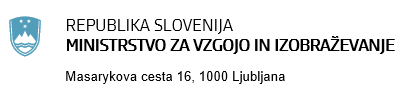 Programi vzgoje in izobraževanja otrok s posebnimi potrebami
Otroci s posebnimi potrebami se vključujejo v naslednje programe vzgoje in izobraževanja:
program za predšolske otroke s prilagojenim izvajanjem in dodatno strokovno pomočjo,
prilagojeni program za predšolske otroke, 
izobraževalne programe s prilagojenim izvajanjem in dodatno strokovno pomočjo,
prilagojene izobraževalne programe z enakovrednim izobrazbenim standardom,
prilagojene izobraževalne programe z nižjim izobrazbenim standardom,
posebni program vzgoje in izobraževanja za otroke z zmerno, težjo in težko motnjo v duševnem razvoju,
druge posebne programe ter
vzgojne programe.
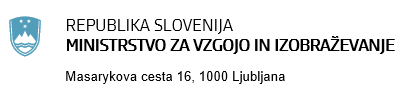 Vrtec
V programu za predšolske otroke s prilagojenim izvajanjem in dodatno strokovno pomočjo se glede na vrsto posebnih potreb v vrtcu lahko prilagodi organizacija in način izvajanja programa ter zagotovi dodatna strokovna pomoč, ki jo nudi vzgojitelj za zgodnjo obravnavo. Otroci so lahko vključeni tudi v prilagojeni program za predšolske otroke. Ministrstvo spodbuja mrežo oddelkov s prilagojenim programom na način, da staršem povrne potne stroške, če je vrtec s prilagojenim programom oddaljen več kot 10 kilometrov ter s sofinanciranjem programov občinam. 
Osnova za dodelitev pomoči otroku je individualni načrt pomoči družini ali zapisnik multidisciplinarnega tima za zgodnjo obravnavo.
Otroci lahko pridobijo tudi pravico do fizične pomoči in do strokovnega delavca za tolmačenje v slovenskem znakovnem jeziku ali za delo z gluhoslepimi.
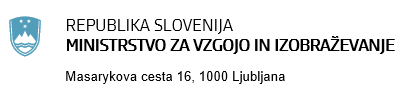 Vrtec
Delež otrok s PP v populaciji
Ocenjeni deleži glede na skupine otrok s PP
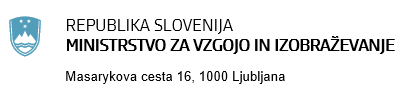 Program osnovne šole s prilagojenim izvajanjem in dodatno strokovno pomočjo
Otroci s posebnimi potrebami, vključeni v redne programe osnovne šole, predstavljajo 7,8 % celotne osnovnošolske populacije. Delež zadnja leta narašča.
Poleg prilagoditev, ki jih potrebujejo pri pouku, se jim lahko prilagodi tudi organizacija, način preverjanja in ocenjevanja znanja, napredovanje, časovna razporeditev pouka ter zagotovi tudi dodatna strokovna pomoč (dodatna strokovno pomoč pri premagovanju primanjkljajev, ovir oziroma motenj in dodatna strokovno pomoč kot učno pomoč).
Težje ali težko ovirani in slepi otroci lahko pridobijo tudi pravico do stalne fizične pomoči, ki jo nudi spremljevalec, slabovidni otroci, otroci z okvaro vidne funkcije, dolgotrajno bolni in otroci z avtističnimi motnjami pa tudi pravico do začasnega spremljevalca ali fizične pomoči pri posameznih dejavnostih, ki jih določi strokovna skupina v individualiziranem programu.  
Možna je še pravica do tolmača za gluhe otroke, z odločbo o usmeritvi pa se lahko določi tudi pravica do brezplačnega prevoza, če otrok stanuje manj kot 4 kilometre od šole. 
Učenec v osnovni šoli je imel v letu 2022/23 povprečno 3,83 ure dodatne strokovne pomoči. Delež je stabilen.
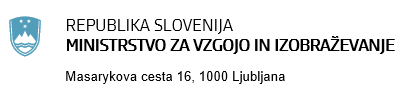 Program osnovne šole s prilagojenim izvajanjem in dodatno strokovno pomočjo
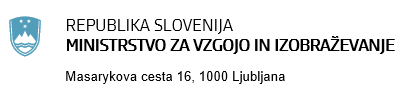 Prilagojeni programi osnovne šole z enakovrednim izobrazbenim standardom
V prilagojenih programih z enakovrednim izobrazbenim standardom je prilagojeno celotno izvajanje programa, tudi normativi, otroci dobijo tudi dodatne ure specialno-pedagoških dejavnosti. Prilagojeni programi so: 
prilagojeni program devetletne osnovne šole z enakovrednim izobrazbenim standardom za gluhe in naglušne, za gibalno ovirane, za slepe in slabovidne, za govorno - jezikovne motnje ter za otroke z avtističnimi motnjami.
V teh razredih je od 7 do 10 učencev, v oddelkih kjer izvajajo prilagojeni program za otroke z avtističnimi motnjami do 5.      
Prilagojene programe za izvajajo zavodi za vzgojo in izobraževanje otrok in mladostnikov s posebnimi potrebami.      
Otroci z več motnjami lahko izjemoma pridobijo pravico do dodatne strokovne pomoči.
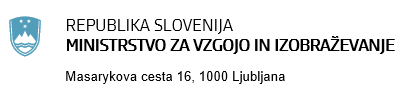 Prilagojeni programi osnovne šole z nižjim izobrazbenim standardom
Prilagojeni program z nižjim izobrazbenim standardom je namenjen učencem z lažjimi motnjami v duševnem razvoju. 
Program izvajajo osnovne šole v oddelkih s prilagojenim programom, osnovne šole s prilagojenim programom in zavodi za vzgojo in izobraževanje otrok in mladostnikov s posebnimi potrebami v razredih, kjer je od 8 do 12 otrok, razen, če so v razredu le otroci z avtističnimi motnjami, kjer je do 5 učencev.
Po končanem programu se lahko vključijo v programe nižjega poklicnega izobraževanja. 

Prilagojen program devetletne osnovne šole z nižjim izobrazbenim standardom v šolskem letu 2023/2024 izvaja 58 zavodov (OŠPP, OŠPP pri OŠ in zavodov), od tega eden s programom za dvojezično osnovno šolo.
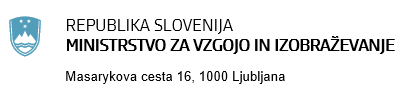 Posebni program vzgoje in izobraževanja
Program je namenjen učencem z zmerno, s težjo in težko motnjo v duševnem razvoju, ki  potrebujejo vse življenje različne stopnje pomoči. 
Program poteka od 6. do 26. leta v šestih stopnjah. Posamezna stopnja traja tri leta.
Delajo v skupinah od 5 do 8 otrok. Program izvajajo osnovne šole v oddelkih s posebnim programom, osnovne šole s prilagojenim programom, zavodi za vzgojo in izobraževanje otrok in mladostnikov s posebnimi potrebami in socialno-varstveni zavodi.

Posebni program vzgoje in izobraževanja otrok in mladostnikov s posebnimi potrebami v šolskem letu 2023/2024 izvaja 52 zavodov (OŠPP, OŠPP pri OŠ in zavodov).
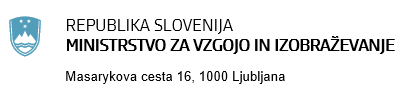 Delež otrok s PP v celotni populaciji
Delež otrok s PP po programih
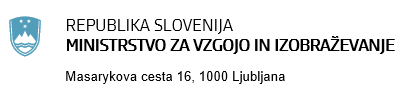 Srednješolski programi s prilagojenim izvajanjem in dodatno strokovno pomočjo
Poleg prilagoditev, lahko srednješolci pridobijo dve uri dodatne strokovne pomoči za premagovanje primanjkljajev, ovir, oz. motenj in uro svetovalnih storitev, dijaki v programih nižjega in srednjega poklicnega izobraževanja pa tudi dve uri učne pomoči na teden. 
Težje ali težko ovirani in slepi dijaki lahko pridobijo pravico do stalne fizične pomoči, ki jo nudi spremljevalec, slabovidni dijaki, dijaki z okvaro vidne funkcije, dolgotrajno bolni in dijaki z avtističnimi motnjami pa tudi pravico do začasnega spremljevalca ali fizične pomoči pri posameznih dejavnostih, ki jih določi strokovna skupina v individualiziranem programu.  
ZUOPP-1 predvideva še pravico do tolmača za gluhe dijake in za težje ali težko gibalno ovirane dijake, ki ne morejo uporabljati javnega prevoza in potrebujejo prilagojen prevoz.

V te programe je bilo v šolskem letu 2022/23 vključenih 8,87 % dijakov s posebnimi potrebami. Delež raste. 

V šolskem letu 2022/2023 je bilo v osnovnošolski program s prilagojenim izvajanjem z dodatno strokovno pomočjo usmerjenih 2.442 devetošolcev. V šolskem letu 2023/2024 pa je bilo v srednješolski program s prilagojenim izvajanjem in dodatno strokovno pomočjo usmerjenih 1.784 dijakov (73%), pri čemer niso upoštevani učenci, ki so vključeni v NPI.
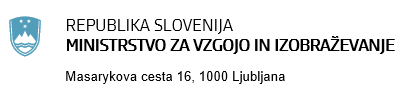 Delež dijakov s posebnimi potrebami po motnjah
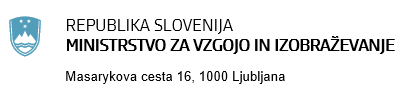 Prilagojeni srednješolski programi
Prilagojene srednješolske programe izvajajo samo zavodi za vzgojo in izobraževanje otrok in mladostnikov s posebnimi potrebami in so prilagojeni za slepe, gluhe, gibalno ovirane ter dijake z govorno-jezikovnimi motnjami. 

V šolskem letu 2023/2024 prilagojene srednješolske programe izvajajo Center za izobraževanje, rehabilitacijo in usposabljanje Kamnik (86 dijakov), Center IRIS - Center za izobraževanje, rehabilitacijo, inkluzijo in svetovanje za slepe in slabovidne (8 dijakov) in Zavod za gluhe in naglušne Ljubljana (163 dijakov).
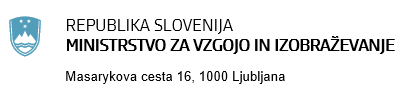 Fizična pomoč in druge pravice
Veljavna zakonodaja s področja vzgoje in izobraževanja otrok s posebnimi potrebami omogoča, da se otrokom s posebnimi potrebami poleg usmeritve v ustrezni vzgojno-izobraževalni program, potrebnih prilagoditev ter pripomočkov, z odločbo o usmeritvi lahko dodeli stalni ali začasni spremljevalec. 
Fizično pomoč v prilagojenih programih opravlja spremljevalec skupine, v posebnih in vzgojnih programih pa varuh negovalec. 
Za vsa delovna mesta je predvidena srednja ali srednja strokovna izobrazba.
Samo v rednih osnovnih šolah je bilo v šolskem letu 2022/23 157 stalnih in 683 začasnih spremljevalcev. 
Zakonodaja predvideva še pravico do tolmača za gluhe otroke, pravico do namestitve, pravico do brezplačnega prevoza za učence s posebnimi potrebami ob pouka prostih dneh ter za gibalno ovirane dijake, ki ne morejo uporabljati javnega prevoza in potrebujejo prilagojen prevoz.
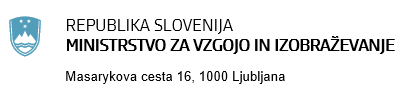 STROKOVNI CENTRI
Kot strokovni centri že delujejo zavodi za vzgojo in izobraževanje otrok in mladostnikov za otroke s čustvenimi in vedenjskimi težavami in motnjami. Poleg programov vzgoje in izobraževanja za otroke, ki so k njim nameščeni po sklepu sodišča (družinski ali kazenski zakonik), vrtcem, šolam, staršem nudijo svetovanje in pomoč mobilnega tima. Delujejo po novejši zakonodaji, zato se nekatere oblike pomoči šele vzpostavljajo.
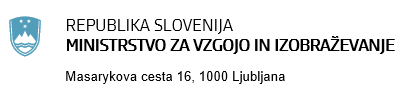 IZZIVI
Število otrok s posebnimi potrebami v populaciji narašča. Poleg okoljskih dejavnikov, boljše diagnostike se je nujno vprašati, kje so še vzroki. Je šolski sistem ponekod še premalo fleksibilen, prezahteven? So vedno bolj zahtevni starši, šola res nudi pomoč samo, če ima odločbo? 
Opredelitev skupin otrok s posebnimi potrebami - večina otrok s posebnimi potrebami ima več motenj; medicinska diagnoza je potrebna, menimo, da je bolj ključna opredelitev potreb posameznega otroka, da lahko izkaže potenciale.
Kontinuum pomoči – v praksi premalo uporabljen, nujen bi bil kot predpogoj za postopek usmerjanja, razen za otroke z najkompleksnejšimi motnjami, ki potrebujejo usmeritev takoj. Po izdaji odločbe o usmeritvi, se pomoč v šoli ne sme zaključiti. 
Strokovni centri – kot podporo inkluziji jih predvideva že Bela knjiga vzgoje in izobraževanja, kot učinkovite jih poznajo tudi v tujini, pilotno so bili že preizkušeni v okviru projekta s sredstvi evropskih skladov – potreben je konsenz glede vloge in nalog ter umestitev v sistem.
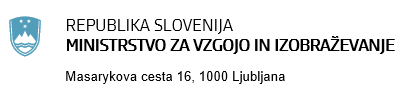 IZZIVI
Dodatna strokovna pomoč – redefinirati, smiselnost učne pomoči v sedanji obliki, kaj s svetovalno storitvijo, pomoč naj se večinoma izvaja s sodelovalnim poučevanjem v razredu. Veliko je že dobrih praks.
Fizična pomoč spremljevalca in pomoč asistenta – vsi otroci, ki imajo pravico do spremljevalcev ne potrebujejo fizične pomoči. Nujen je razmislek o pomočniku učitelja ali asistentu v razredu. Tudi tu je bil že izveden projekt z evropskimi sredstvi, izkušnje vrtcev in šol so bile odlične. 
Pripomočki in prilagojena učna gradiva – potrebno zagotoviti baze, sredstva in kader – v pripravi je projekt s sredstvi evropske kohezijske politike.
Postopki usmerjanja – optimizacija, je res za vse otroke potreben postopek?
Prehajanje med programi, izvajanje več programov znotraj istega razreda, prilagajanje standardov znanja, koncept mreže inkluzivnih šol – zakonodaja kar nekaj od tega že predvideva, vendar v praksi ni dobro zaživelo. Kaj bi potrebovali strokovni delavci in šola sama?  v pripravi je projekt s sredstvi evropske kohezijske politike za vzpostavitev mreže inkluzivnih šol.
Socialno vključevanje in pomoč pri prehodu na trg dela - v pripravi je projekt s sredstvi evropske kohezijske politike.